نموذج رقم(14)
الاختبار الدوري للصف الثالث مادة الرياضيات الفترة الثالثة
المملكة العربية السعودية
وزارة التعليم 
مكتب التربية والتعليم بمحافظة الجبيل
قسم الصفوف الأولية
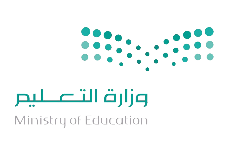 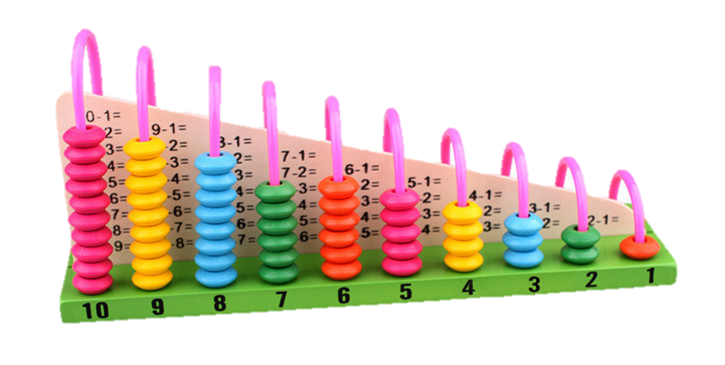 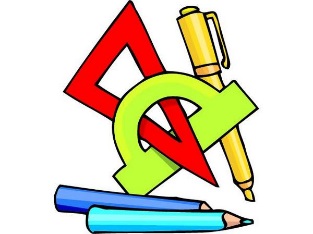 الرياضيات
اسم الطالبة ....................................................... المدرسة......................................... الصف ........................
السؤال الأول:
اختاري الوحدة الأنسب ( جم _ كجم ) لقياس كتلة كل مما يلي  :
 برتقالة              (        )
قلم الرصاص        (        )
كيس ارز            (        )
كتاب الرياضيات    (        )
سيارة               (        )
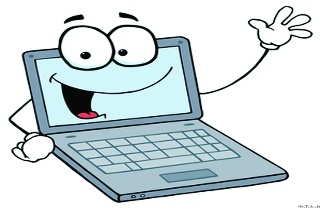 السؤال الثاني :
حددي الوحدة المناسبة لقياس كل من الأطوال الآتية:
( المليمتر ـ  السنتيمتر ـ  المتر ـ  الكيلو متر)
طول الكتاب
المسافة بين مدينتين
أرتفاع اباب
.......
.......
.......
السؤال الثالث :
أكتبي العدد المناسب في            : 
56 ÷             = 8
                          
          ÷  6   = 6  
                   
          ÷ 5   = 3  

70  ÷           =7
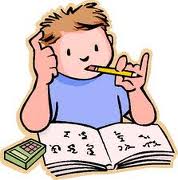 السؤال الرابع :
ذهب علي ومحمود إلى السوق ، كي يشتريا أصباغا لعمل مشروع فني ، فاختارا 5 علب . فإذا كان ثمن كل علبة 3 ريالات ، فكم ريالا ثمن الاصباغ كلها ؟
المعطيات : ذهب علي ومحمود إلى السوق كي يشتريا أصباغا لعمل مشروع فني فاختارا ...............
المطلوب :فكم ......................
أخطط : أنظم المعلومات في ....................                                     
أحل :
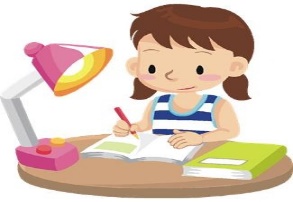 السؤال الخامس :
أكتبي الزمن الذي تشير إليه الساعة :
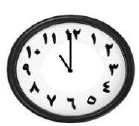 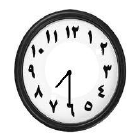 :
..... : 7
تمنياتي لك بالتوفيق                                                                               معلمة المادة :